„HATÁRTALANUL…”
PREMIER MŰVÉSZETI SZAKKÖZÉPISKOLA ÉS SZAKISKOLA
ERDÉLY
NÉPESSÉG
4 133 358 fő


Partiummal és Bánáttal együtt: 
7 723 313 fő
FÖLDRAJZI ADATOK
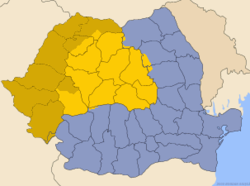 Történelmi Erdély: 57 000 km²

Partiummal és Bánáttal együtt 
103 093  km2
Nemzetiségek
Vallás
Legnagyobb városok
Legnagyobb magyar népességű városok
Néprajzi régiók
Híres személyek
Hunyadi János (Zimony, 1407 - Belgrád, 1456), erdélyi vajda, majd Magyarország kormányzója
Hunyadi Mátyás (Kolozsvár, 1443 - Bécs, 1490) magyar király
Báthori István (Szilágysomlyó, 1533 - Hrodna, 1586) erdélyi fejedelem, majd Lengyelország és Litvánia királya
Báthory Zsigmond
Székely Mózes
Bocskai István
Báthory Gábor
Bethlen Gábor
Bethlen István (Gernyeszeg, 1874 - Moszkva, 1946) Magyarország miniszterelnöke (1921–1931)
Bethlen Kata
Bocskai István
Ady Endre költő, újságíró
Apáczai Csere János filozófus, pedagógus
Áprily Lajos költő
Bakfark Bálint (Brassó, 1507 – Padova 1576) zeneszerző és lantművész
Bánffy Miklós író, festő, politikus és mecénás
Benedek Elek (Kisbacon, 1859 – Kisbacon, 1929) író, „a nagy mesemondó”
Bethlen Miklós író
Bod Péter író, történész
Bolyai Farkas matematikus
Bolyai János (Kolozsvár, 1802 - Marosvásárhely, 1860) matematikus
Bölöni Farkas Sándor író és utazó
Bölöni László (Marosvásárhely, 1953–) labdarúgó
Brassai Sámuel nyelvész és természettudós
Dávid Ferenc, az unitárius vallás alapítója
Bartók Béla (Nagyszentmiklós, 1881 - New York, 1945) zeneszerző és zongoraművész
Cseres Tibor (Gyergyóremete, 1915 – Budapest, 1993) író
Domokos Pál Péter (Csíkvárdotfalva, 1901 – Budapest) tanár, történész, etnográfus
Dsida Jenő költő
Híres személyek
Eckstein-Kovács Péter (Kolozsvár, 1956) politikus, romániai parlamenti képviselő, volt miniszter
Hervay Gizella költő
Irinyi János a zajtalan gyufa feltalálója
Irinyi József a márciusi ifjak egyike, a 12 pont megszövegezője
Hunyady Sándor író
Jósika Miklós író
Kájoni János énekköltő
Kányádi Sándor költő
Karácsony Benő író
Kemény Zsigmond író
Keresztes Ildikó énekesnő, színésznő
Kölcsey Ferenc (Sződemeter, 1790. augusztus 8. – Szatmárcseke, 1838. augusztus 24.) költő, politikus és nyelvújító
Kőrösi Csoma Sándor
Kós Károly (Temesvár, 1883 – Kolozsvár, 1977) építész, író, grafikus, könyvtervező, szerkesztő, könyvkiadó, tanár, politikus
Kriza János néprajztudós
Kun Béla (Szilágycseh, 1886 - Gulág, 1938), a Magyarországi Tanácsköztársaság vezetője
Kurtág György (Lugos, 1926) zeneszerző
Híres személyek
Híres személyek
Ligeti György (Dicsőszentmárton, 1923 - Bécs, 2006) zeneszerző
Makkai Sándor író
Moyses Márton mártír költő
Markó Béla (Kézdivásárhely, 1951) író, politikus, pártelnök, Románia miniszterelnök-helyettese
Márton Áron (Csíkszentdomokos, 1896 – Gyulafehérvár, 1980) az Erdélyi Katolikus Egyház püspöke
Mikes Kelemen író
Misztótfalusi Kis Miklós nyomdász
Nyirő József író
Nyulas Ferenc orvos, kémikus
Orbán Balázs író
Páskándi Géza költő
Prohászka Lajos (Brassó, 1897 – Budapest, 1963) a kultúrfilozófia és a neveléstudomány művelője
Rajk László (Székelyudvarhely, 1909 – Budapest 1949), 1946–1949 között Magyarország belügy-, majd külügyminisztere
Reményik Sándor költő
Sütő András (Pusztakamarás, 1927 – Budapest, 2006) Kossuth-díjas író
Szamosközy István történetíró
Szilágyi Domokos költő
Szilágyi István (Kolozsvár, 1938) író
Tamási Áron (Farkaslaka, 1897 – Budapest, 1966) Kossuth-díjas író
Teleki Sámuel (Gernyeszeg, 1739 – Bécs, 1822) erdélyi kancellár, a marosvásárhelyi Teleki Téka alapítója
Teleki Sámuel (Sáromberke, 1845 – Budapest, 1916) utazó, felfedező
Tőkés László (Kolozsvár, 1952) református püspök, pártelnök, romániai parlamenti és európai uniós képviselő
Vastag Ferenc ökölvívó
Venczel József (Csíkszereda, 1913. november 4. – Kolozsvár, 1972. március 16.) társadalomkutató, egyetemi tanár, közíró; meghatározó személyisége a két világháború közti erdélyi magyar szociológiának
Wass Albert (Válaszút, 1908 – Astor, Florida, 1998) író
Werbőczy István (1458 körül – Buda, 1541. október 13.); királyi ítélőmester, királyi személynök, majd Magyarország nádora
Wesselényi Miklós (Zsibó, 1796. december 30. – Pest, 1850. április 21.) reformkori politikus, az „árvízi hajós”
Híres személyek
KELLEMES UTAZÁST!